Proverbs 31.10-31
wife
wife
Eph. 5.22-24 
   Wives, submit to your own husbands, as to the Lord.  For the husband is the head of the wife even as Christ is the head of the church, his body, and is himself its Savior.  Now as the church submits to Christ, so also wives should submit in everything to their husbands.
1 Peter 3
wife
Titus 2.3-5 
older women teach the younger women: 
“to love their husbands, to love their children, to be sensible,  pure, workers at home, kind, being subject to their own husbands”
wife
Gen.3:16-19;  Prov.31
Titus 2.5
1Cor.7.   
defraud not one another
             husband
              wife
     “one flesh”  God’s plan / fund. & beneficial
      considerate (1 Cor.7; Mt. 7.12; Php.2 )
      secure (Pr.31 / Pr.5-7)
      impassioned (Prov.5)
      loving (Eph.5/ Titus 2)
husband & wife
communication
communication
Col. 
3.19
Prov. 21.9 
27.15
speaking with kindness
Eph. 4.15					              	speaking the truth in love 			     
Prov.25:15   						    	a soft tongue breaks the bone 	
Prov.15:1						          	A soft answer turneth away wrath:       	but grievous words stir up anger
Prov.    31:26
Col.    3:19
Mt. 7:12
PROVERBS 18:21
tension, 
frustration, 
irritableness
effectiveness
“Let no corrupt speech proceed out of your mouth, but such as is good for edifying as the need may be, that it may give grace to them that hear.”Eph.4:29  asv
throwing jabs
“My mistake. I should have learned by now not to expect too much.”
“I shouldn’t blame you. You get it honestly enough from your [Dad/Mom/brother/sister].”
“I should have listened to my mother when she warned me about you.”
Prov.12:18 nasb
“There is one who speaks rashly
 like the thrusts of a sword, 
But the tongue of the wise brings healing.”
Prov. 14.1  nasbThe wise woman builds her house, But the foolish tears it down with her own hands.
Prov.    21:9 & 19
specific area …“sorry apologies“vs.sorrow & apology
apologies
Perhaps I made a mistake
the minimizing apology
the accusation apology
the “hypothetical” apology
the “I’m sorry, but…” apology
the angry apology
Maybe my reaction wasn’t the best
Well, no one’s perfect after all
i.o.w.: 			      NO BIG DEAL. MAYBE I WASN’T PERFECT.
apologies
I’m sorry you got so upset over that
the minimizing apology
the accusation apology
the “hypothetical” apology
the “I’m sorry, but…” apology
the angry apology
I’m sorry you were so bothered by that
I’m sorry you took it the wrong way
i.o.w.:			    HERE’S YOUR APOLOGY: SORRY YOU MESSED UP,  BUT IT’S YOUR FAULT
If I may have made a mistake
apologies
the minimizing apology
the accusation apology
the “hypothetical” apology
the “I’m sorry, but…” apology
the angry apology
If I did anything that may have appeared to be wrong
i.o.w.:   I’M ADMITTING NOTHING (and likely did nothing).  BUT SUPPOSING EVEN IF I DID, LET’S CONSIDER IT APOLOGIZED FOR
Well I’m sorry, BUT IF YOU HADN’T…
apologies
the minimizing apology
the accusation apology
the “hypothetical” apology
the “I’m sorry, but…” apology
the angry apology
I’m sorry, BUT YOU WERE THE ONE…
I’m sorry, BUT I ONLY
 REACTED THAT WAY
BECAUSE YOU…
i.o.w.:                           OK, there’s your apology. NOW TO THE REAL PROBLEM: YOU.
apologies
So I’m sorry, 
OK???
the minimizing apology
the accusation apology
the “hypothetical” apology
the “I’m sorry, but…” apology
the angry apology
FINE! I’m sorry then. Are you satisfied?
i.o.w.: 
Ok-  I said the words. Now get off my back!
apologies
the minimizing apology
the accusation apology
the “hypothetical” apology
the “I’m sorry, but…” apology
the angry apology
the apology of the prodigal son 
Lk.15:21
Nurture? Or Neglect?Build up?Or tear down?Grow together?Or grow cold? Family
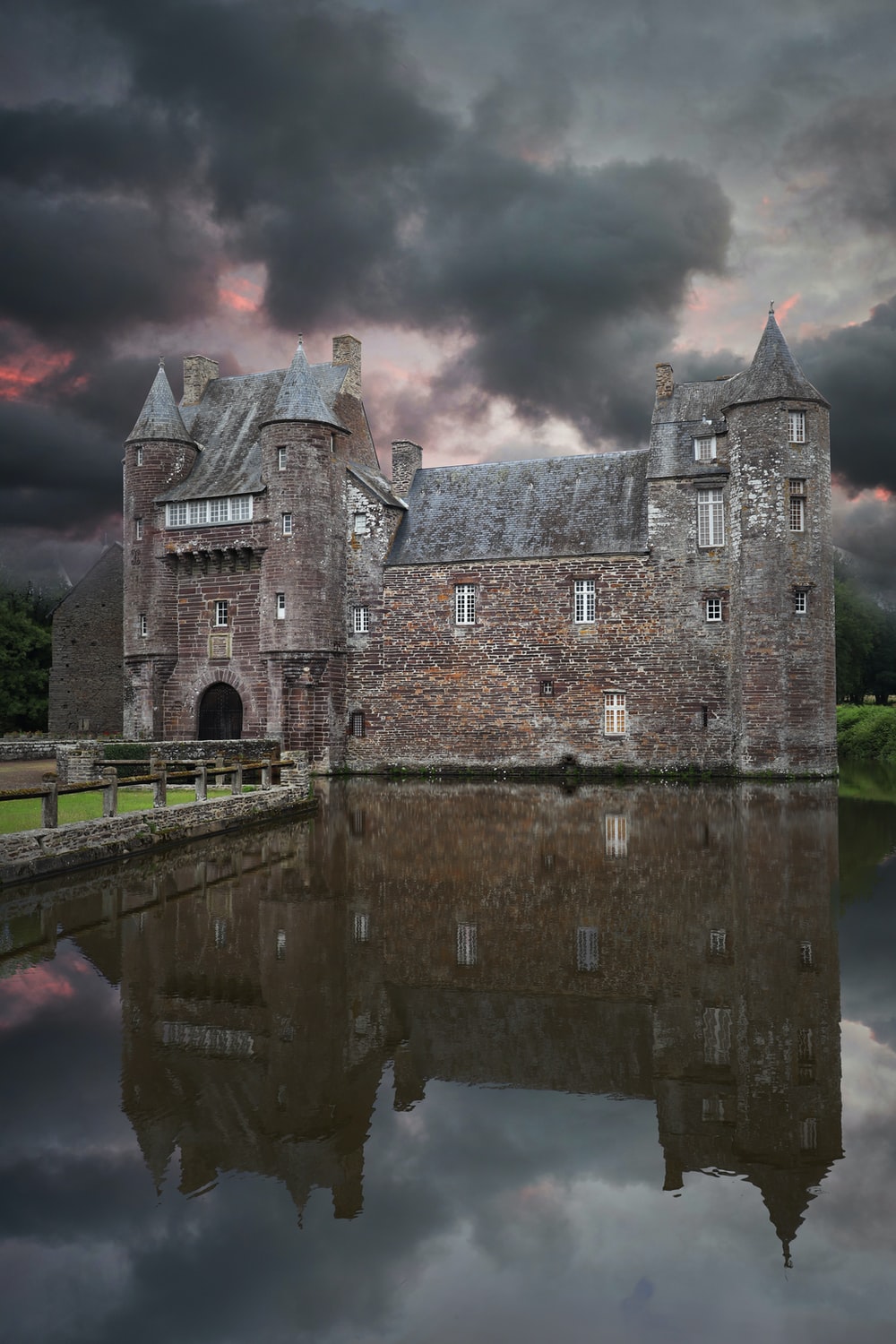 PROTECTING
 YOUR
 HOME
CHILD TRAINING
ROLES
Josh. 24.15

Eph.5.25 
1Ptr. 3; 1Tm.5.14
 
Eph.6:1-4